How Many Sides?
From an article in 
Mathematics Teaching 210
by Paul Stephenson
[Speaker Notes: Source:  MT210	September 2008	p48	Paul Stephenson	www.atm.org.uk/mt210]
How Many Sides?
(Not to scale)
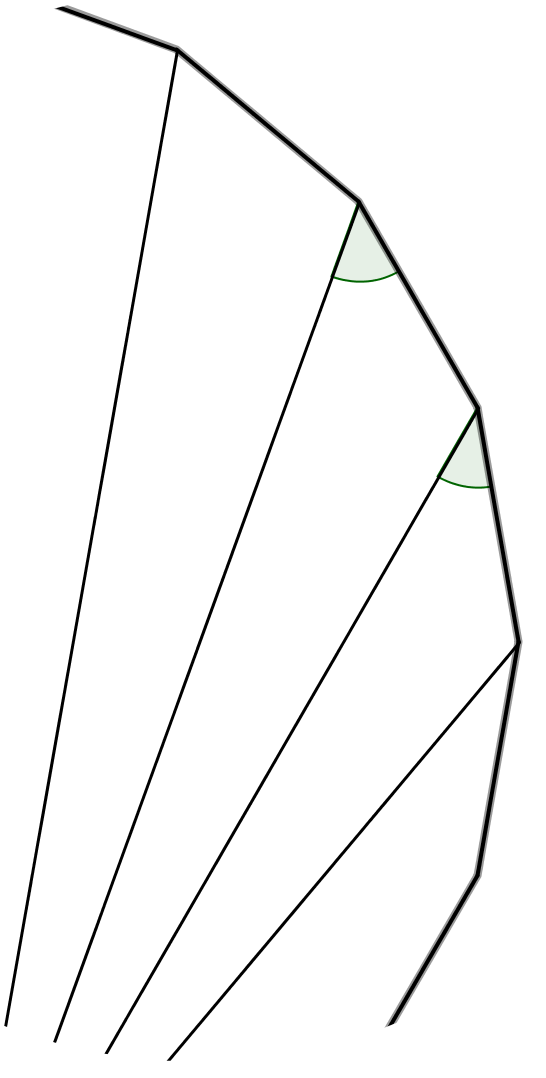 The diagram shows part of a regular polygon and part of some diagonals of the polygon drawn from one vertex.  Two angles are marked.

How many sides has the polygon?
How Many Sides?
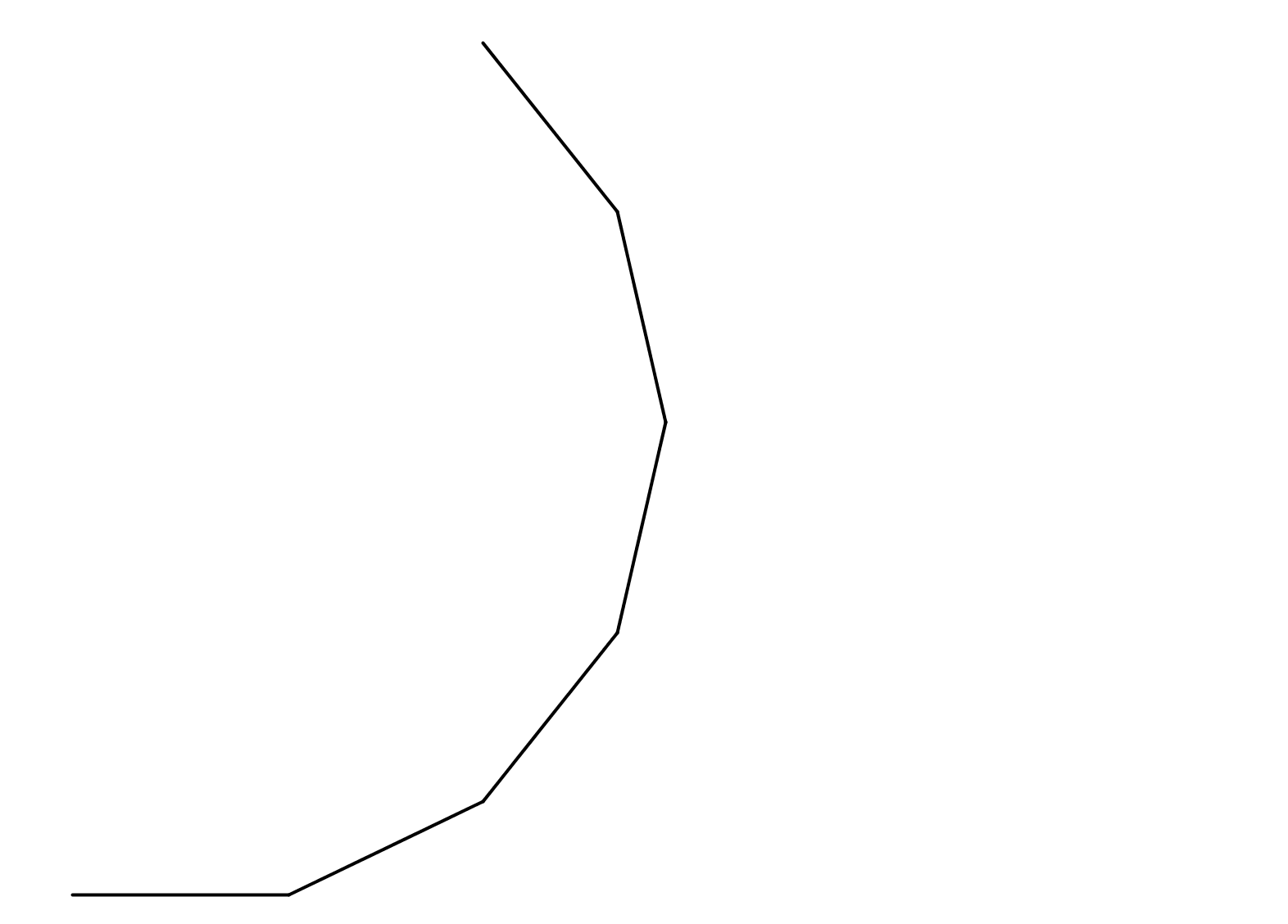 How Many Sides?
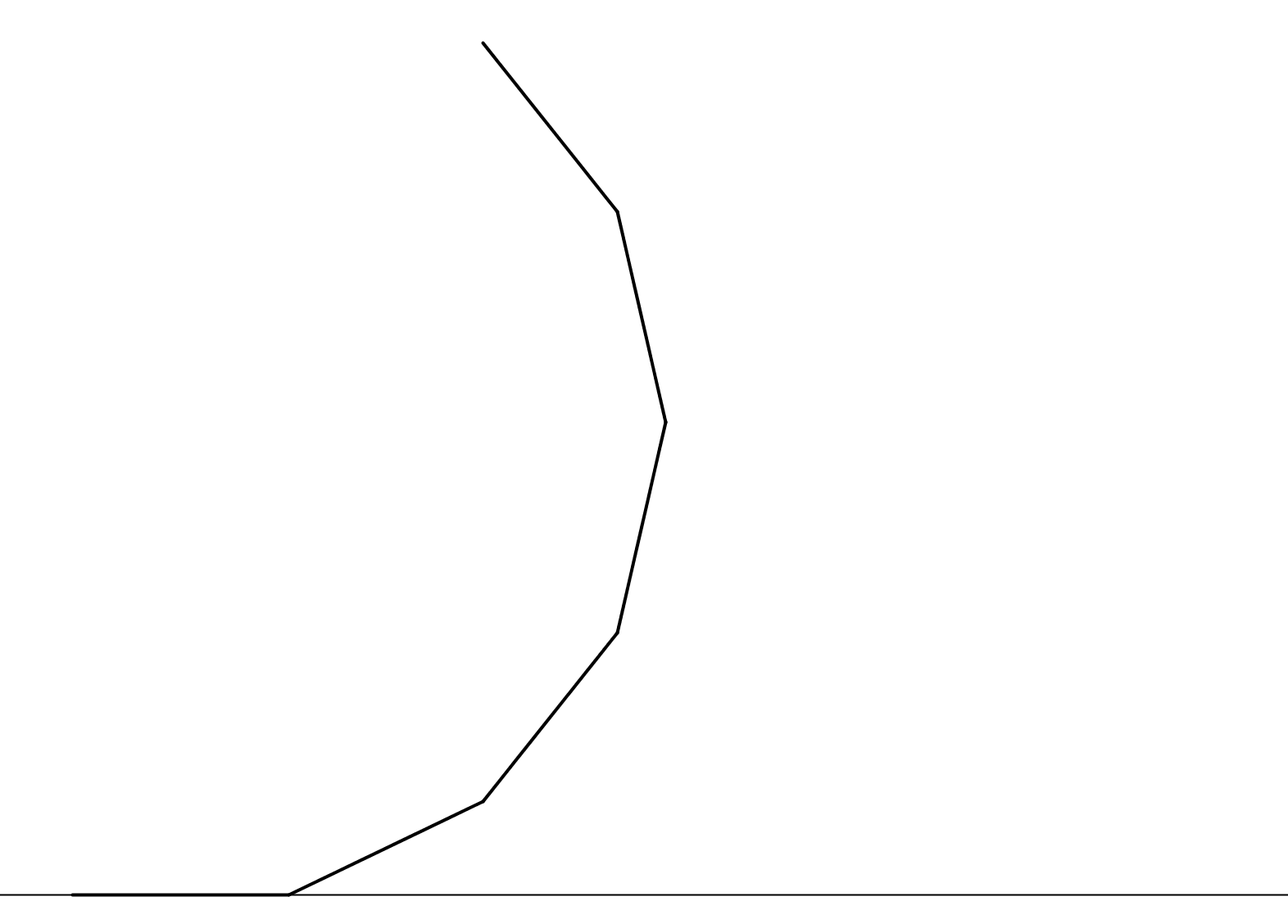 How Many Sides?
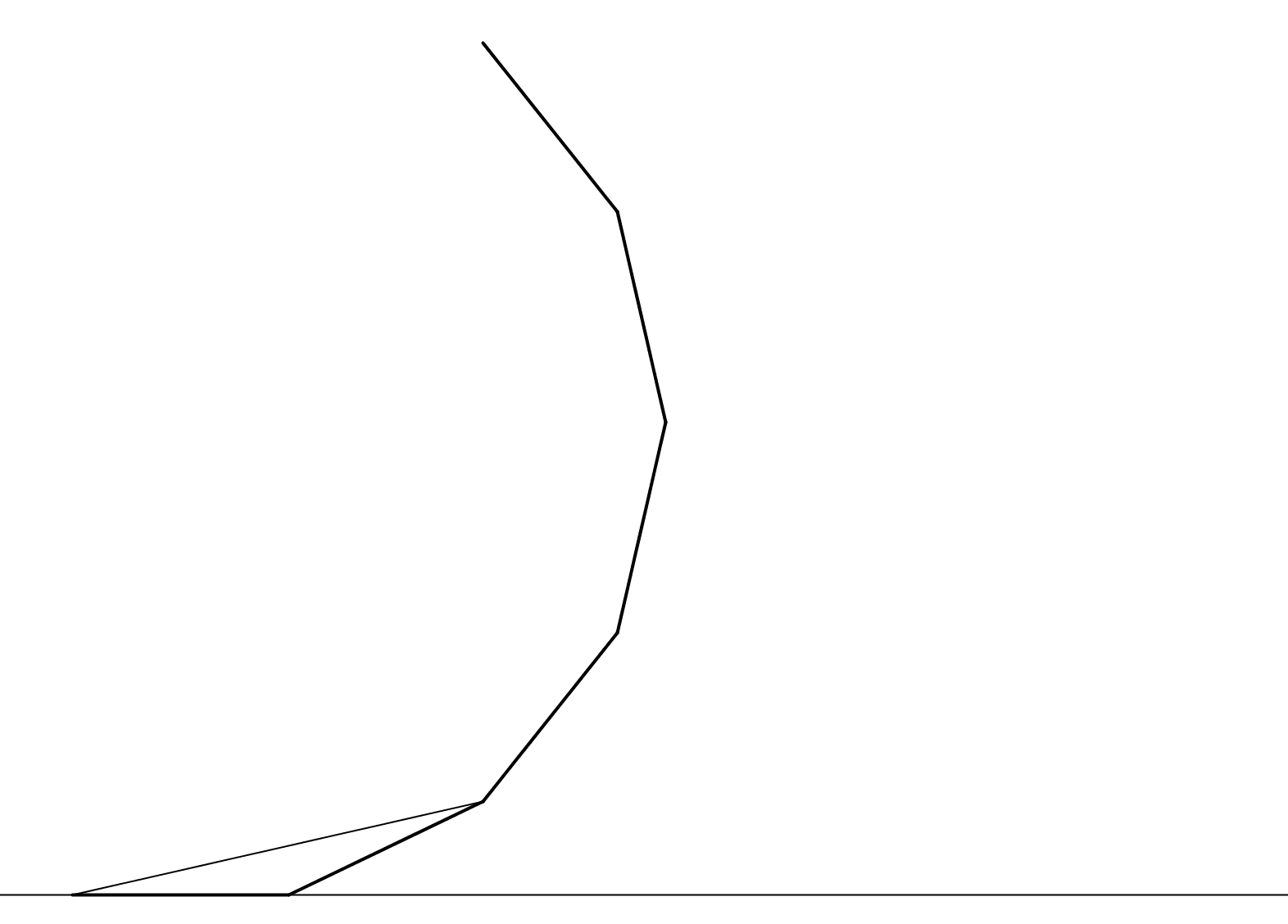 first diagonal
How Many Sides?
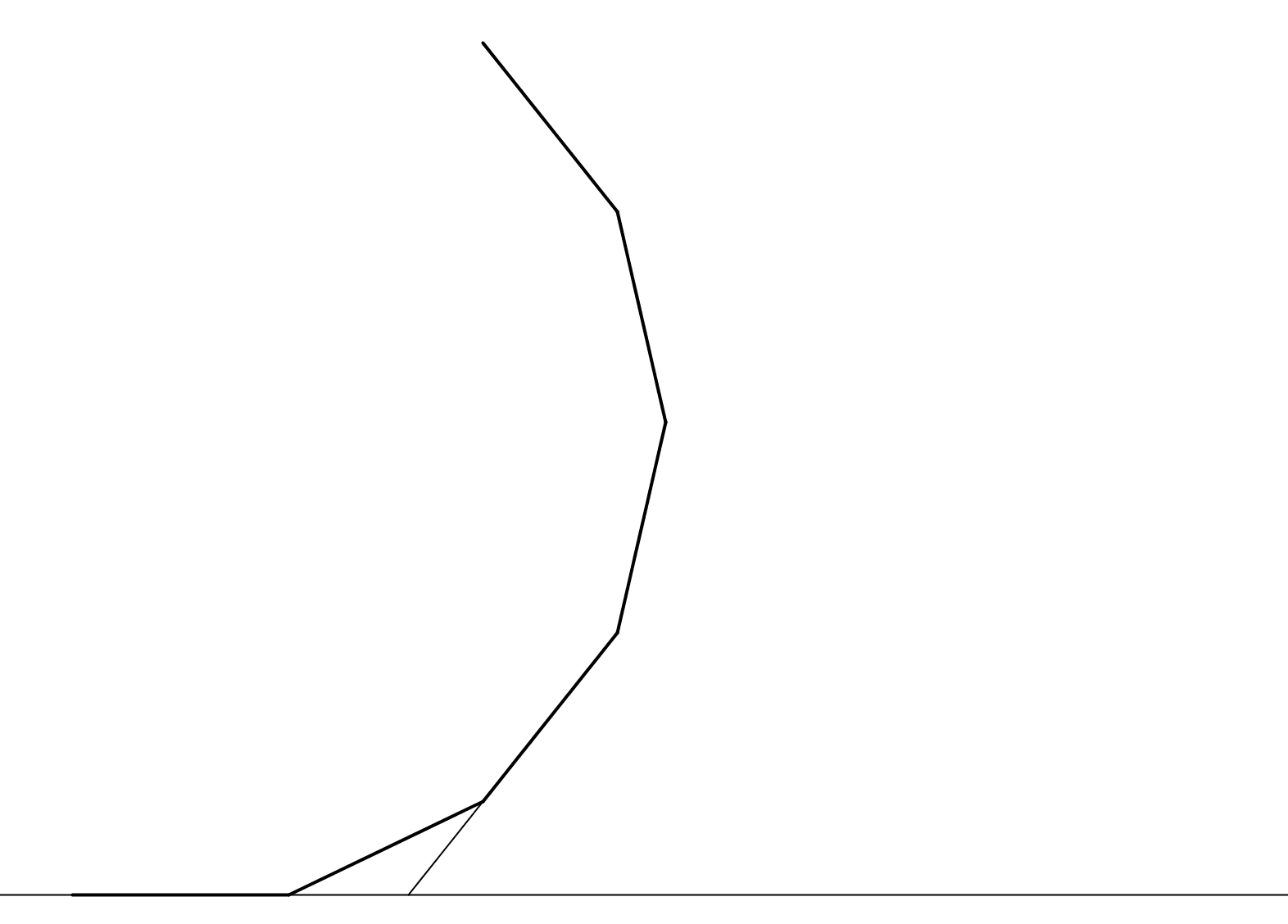 How Many Sides?
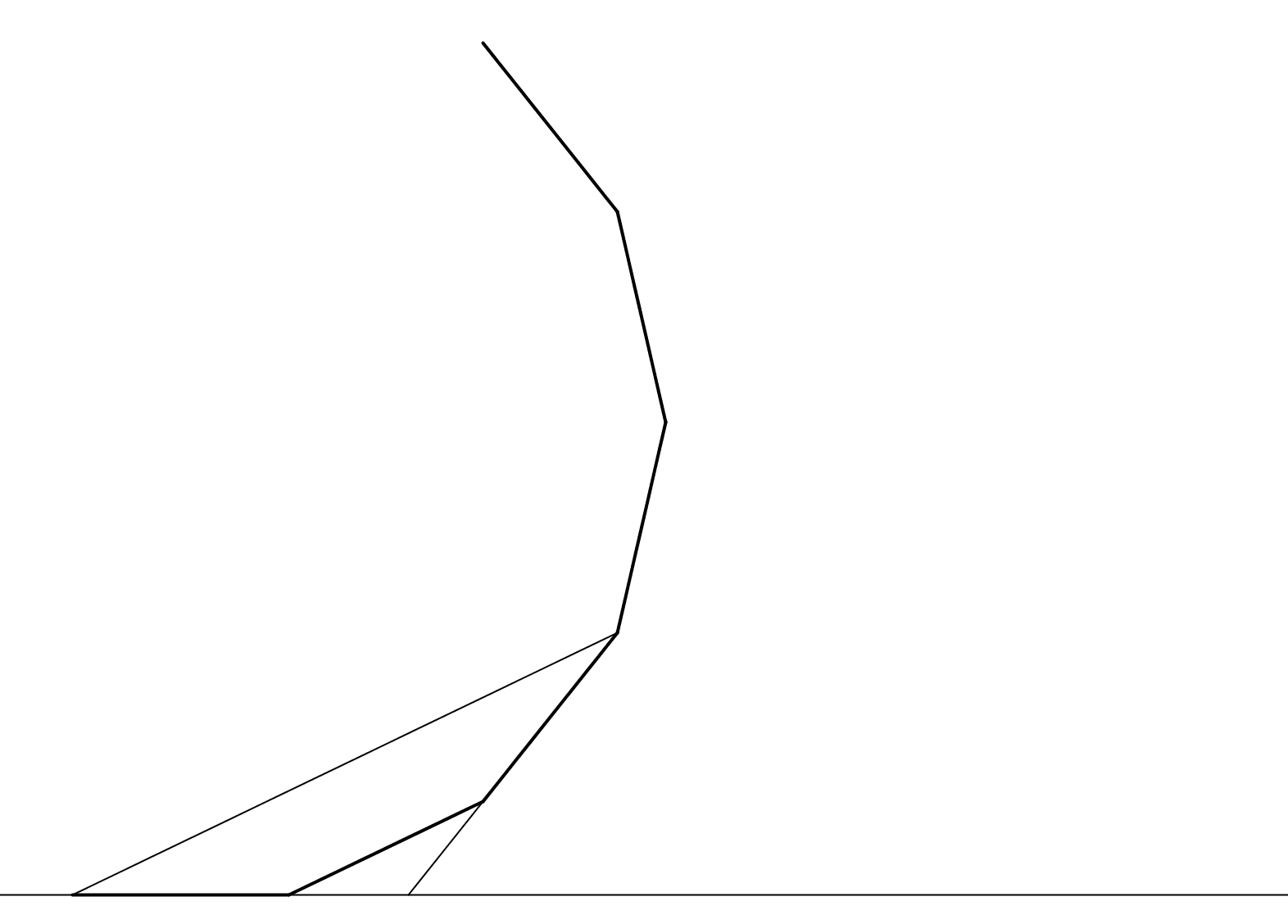 second diagonal
How Many Sides?
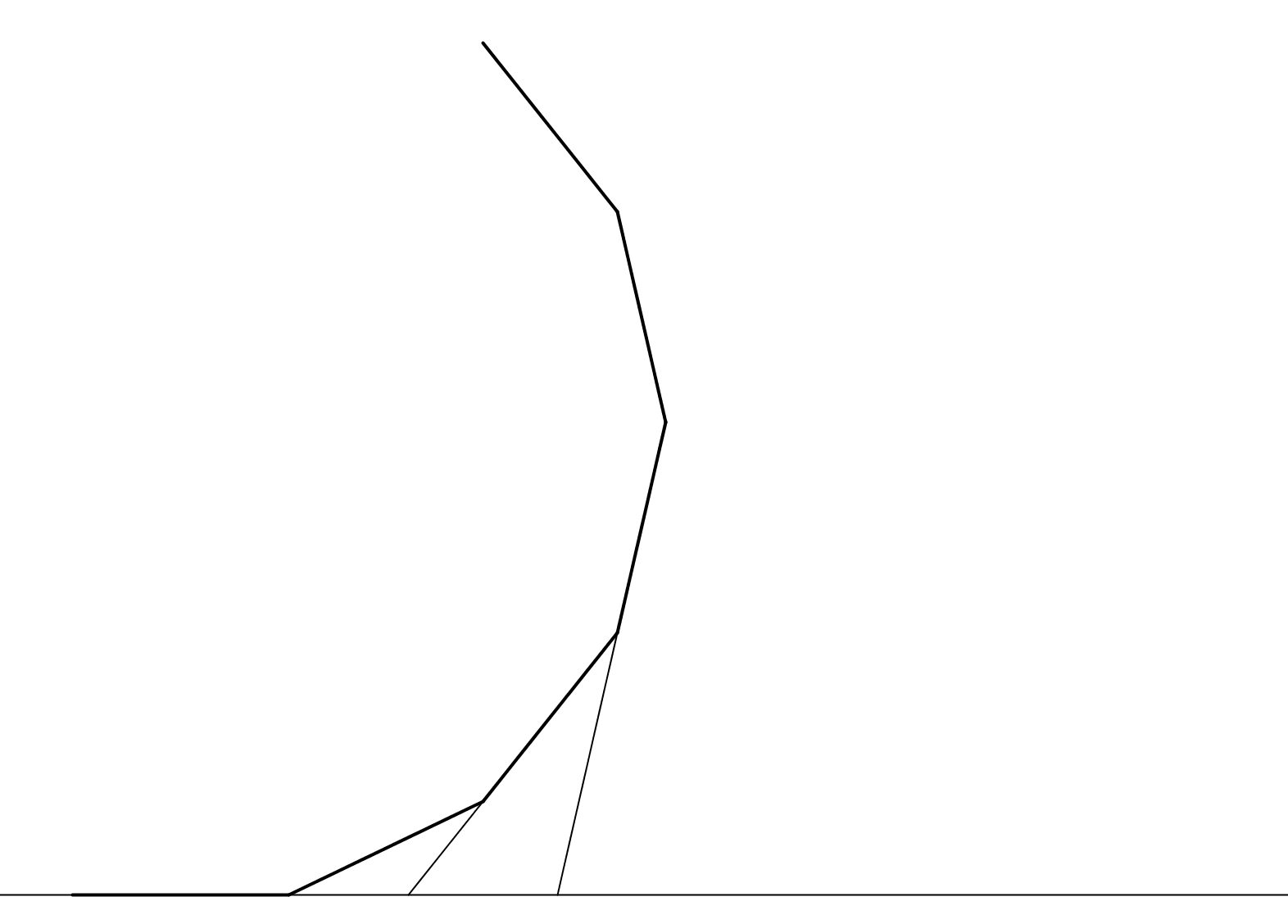 How Many Sides?
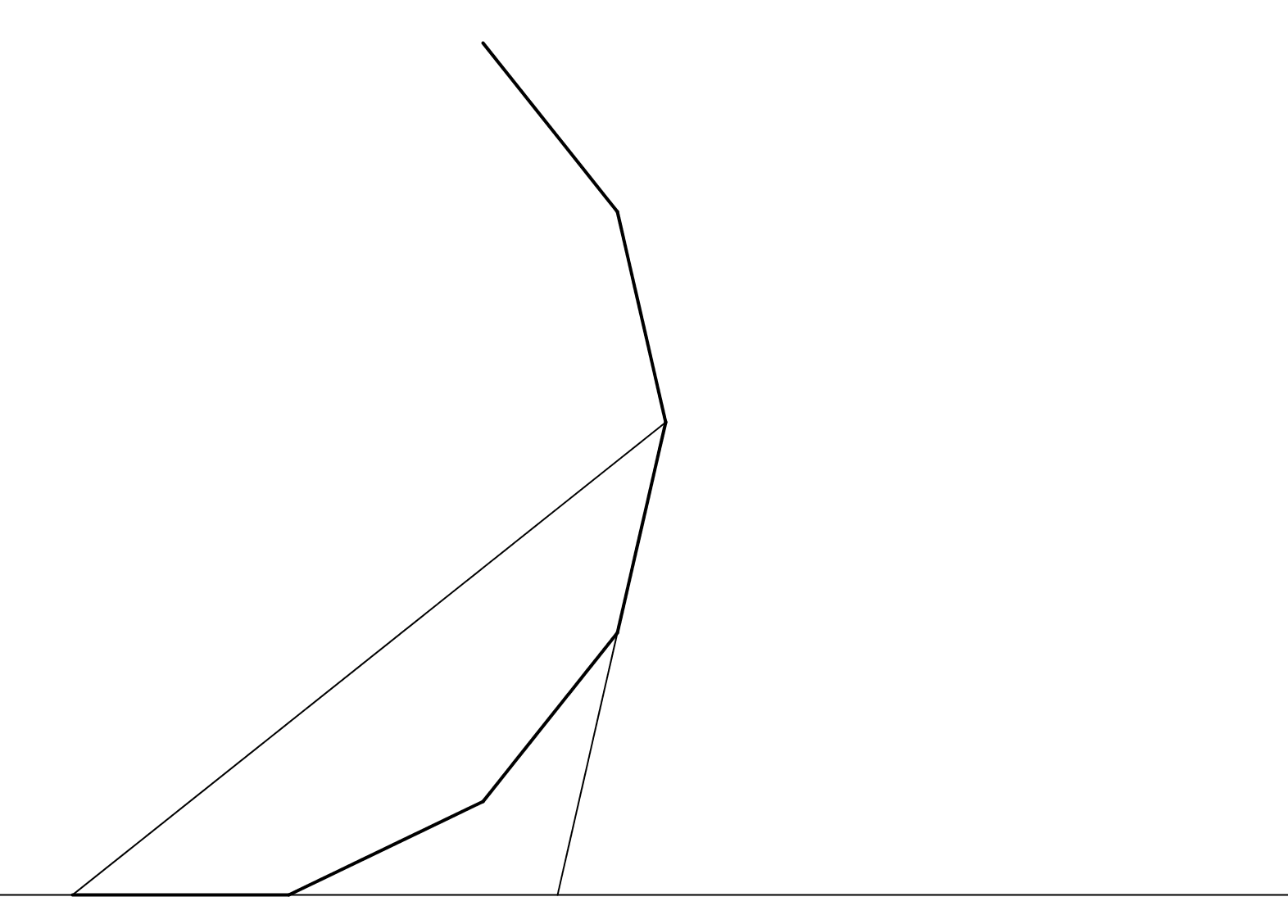 third diagonal
How Many Sides?
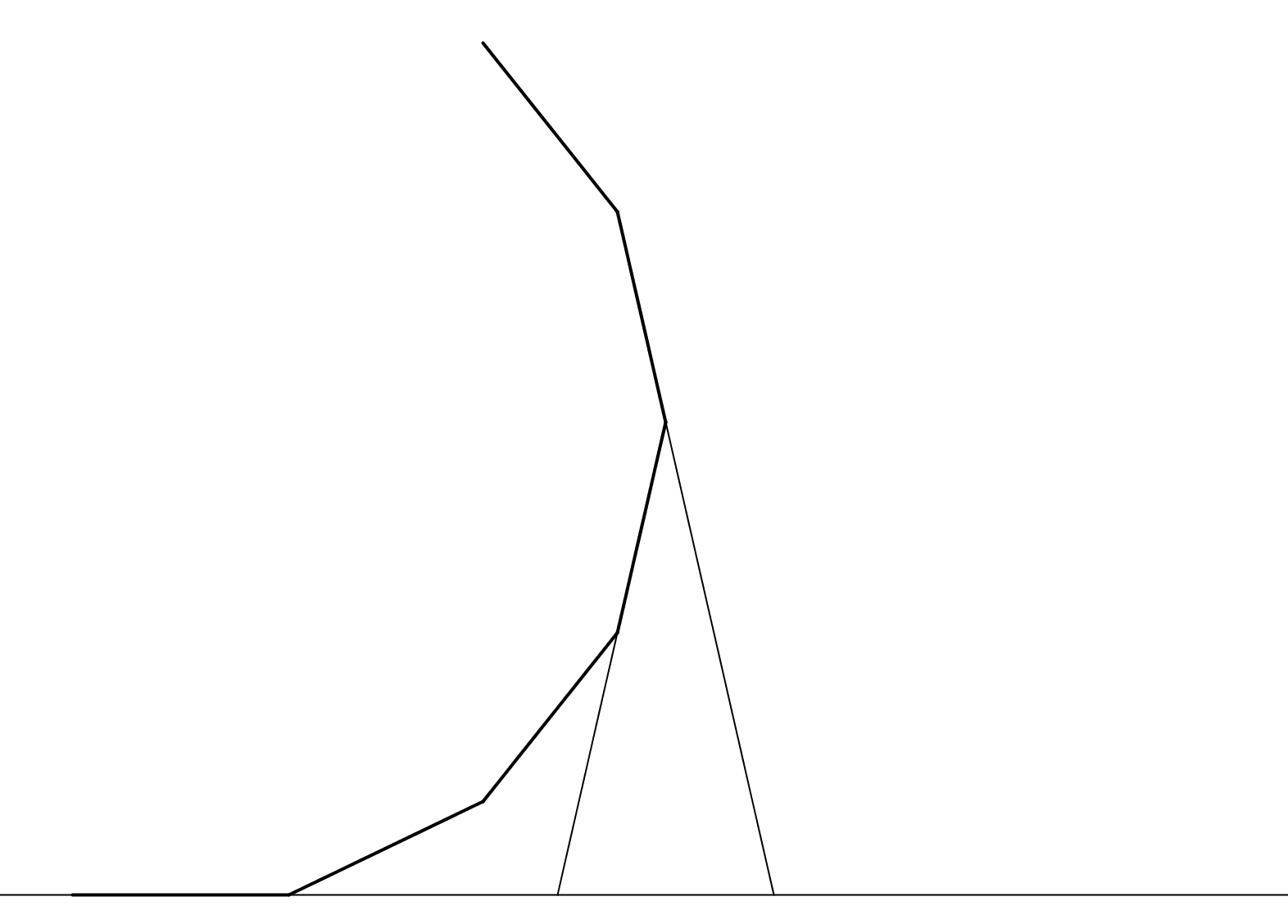 How Many Sides?
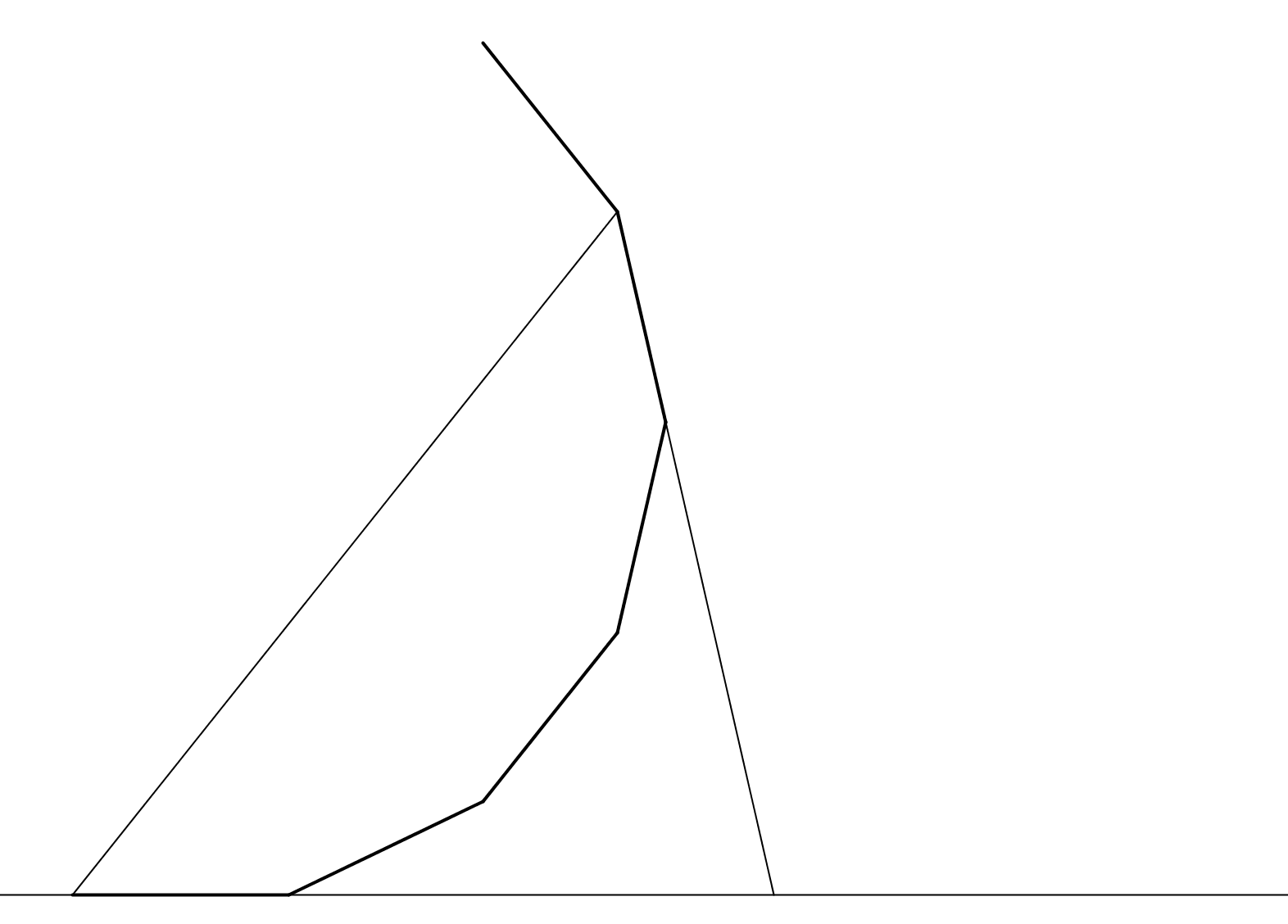 fourth diagonal
How Many Sides?
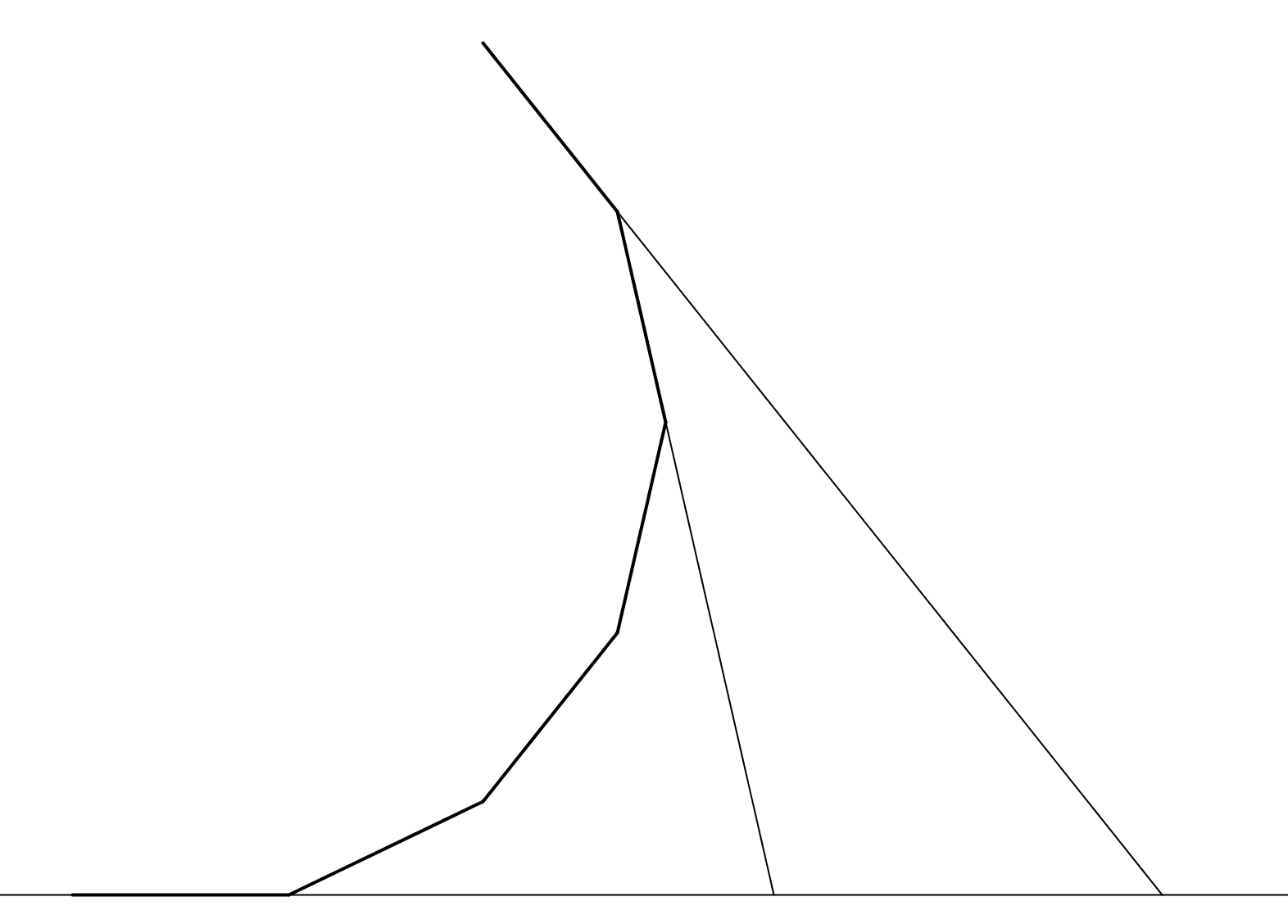 How Many Sides?
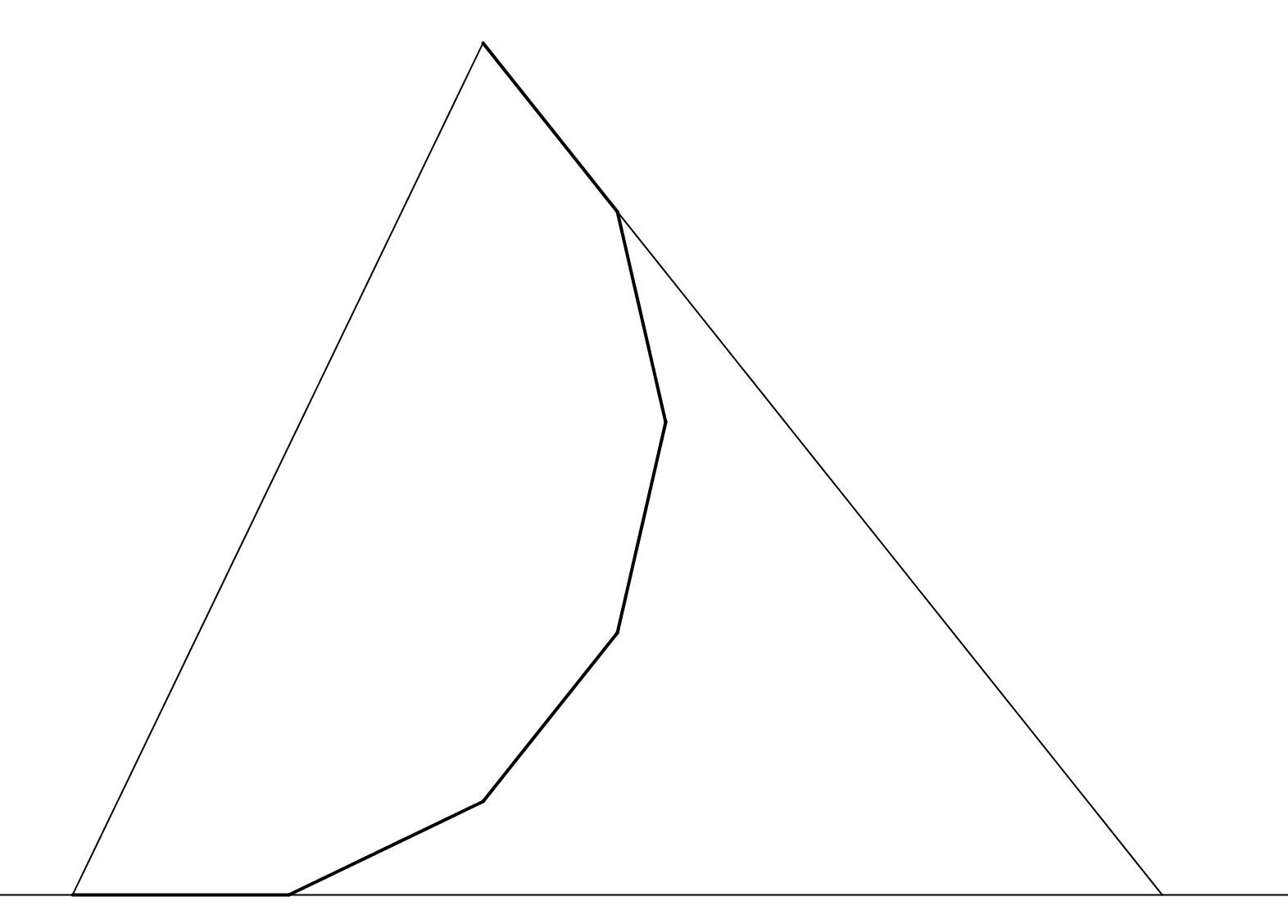 fifth diagonal
How Many Sides?
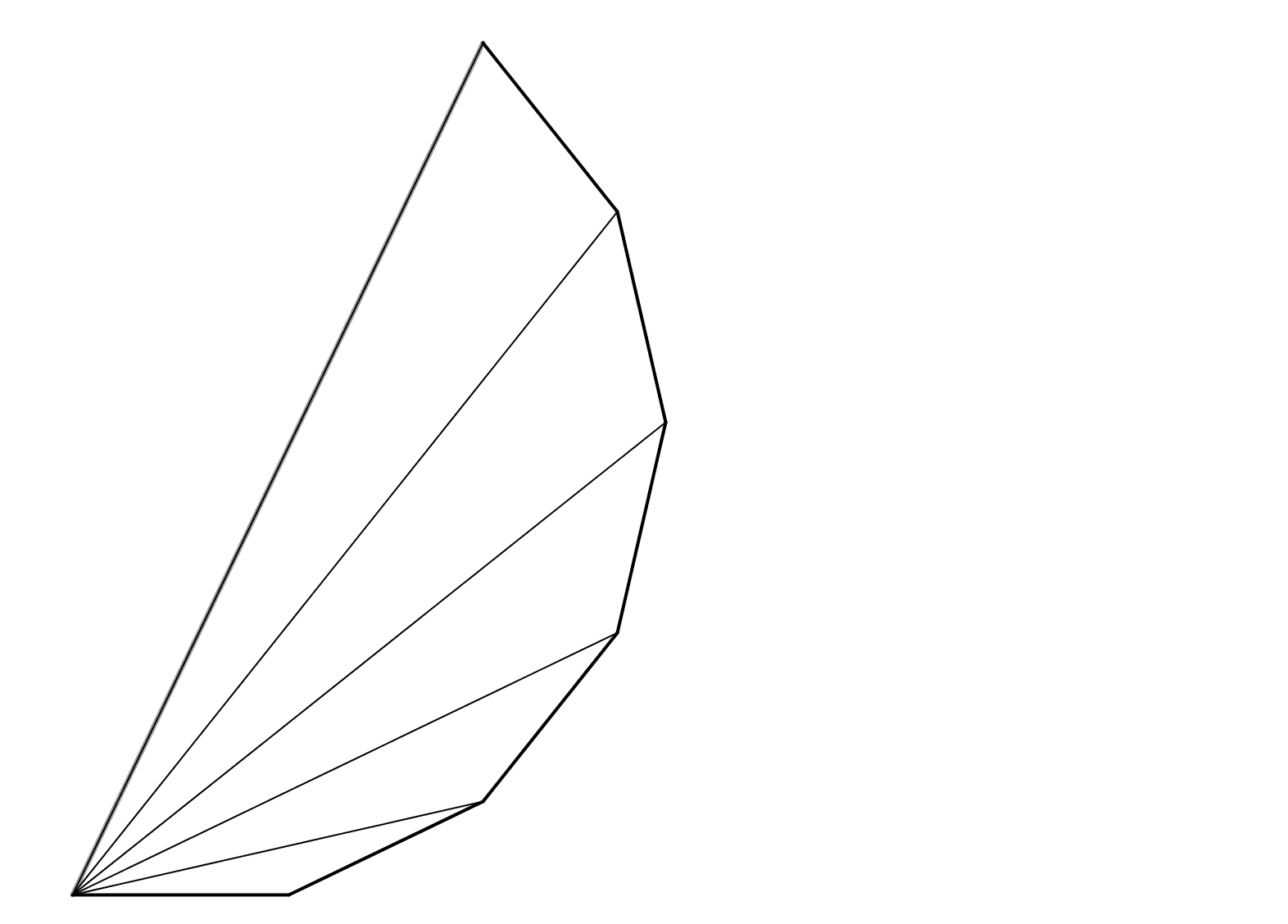 Note to Teacher
RESOURCES
How Many Sides?
(Not to scale)
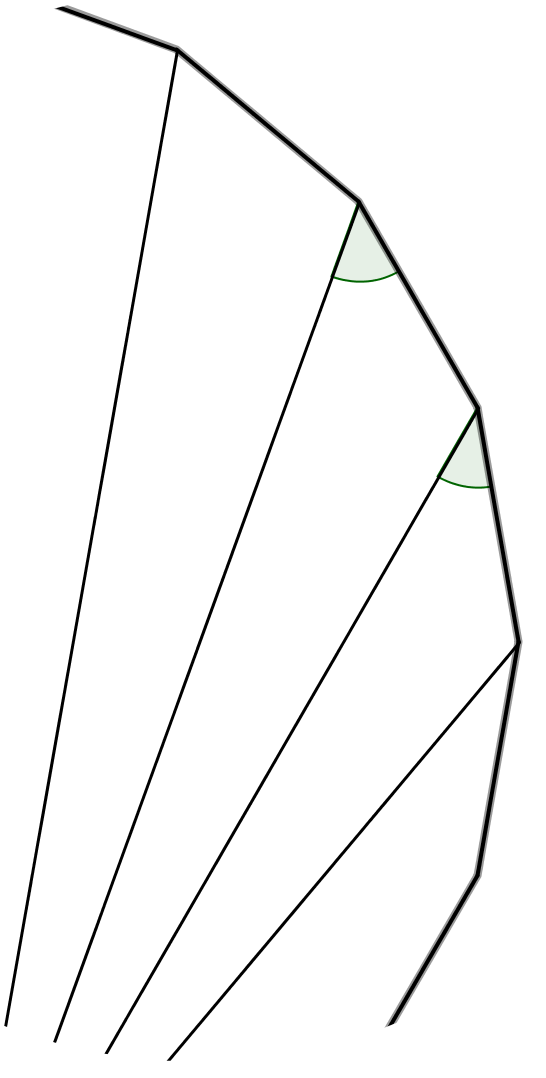 The diagram shows part of a regular polygon and part of some diagonals of the polygon drawn from one vertex.  Two angles are marked.

How many sides has the polygon?
SIC_47
[Speaker Notes: Answer = 45 sides]
How Many Sides?
(Not to scale)
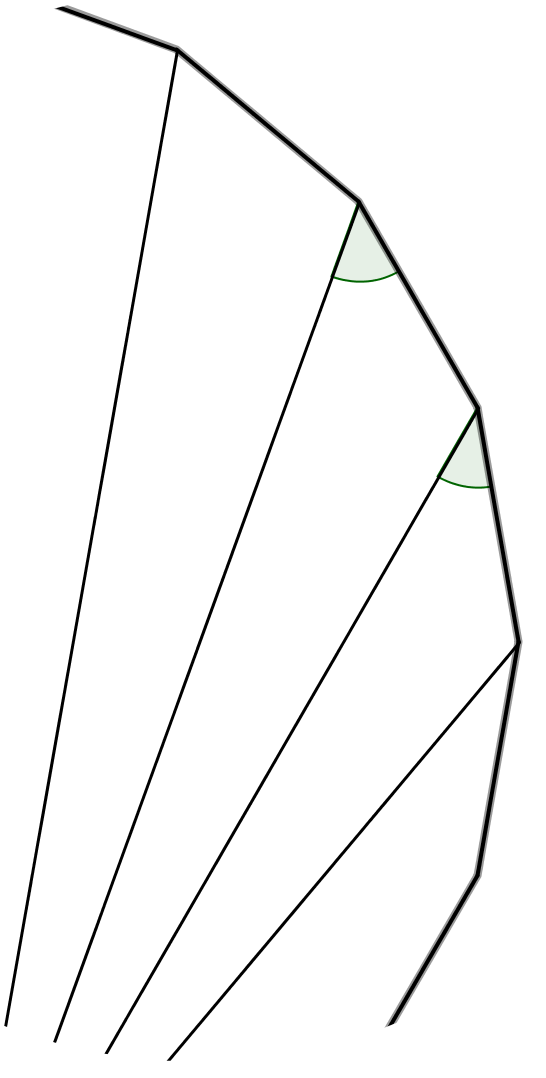 The diagram shows part of a regular polygon and part of some diagonals of the polygon drawn from one vertex.  Two angles are marked.

How many sides has the polygon?
SIC_47
How Many Sides?
(Not to scale)
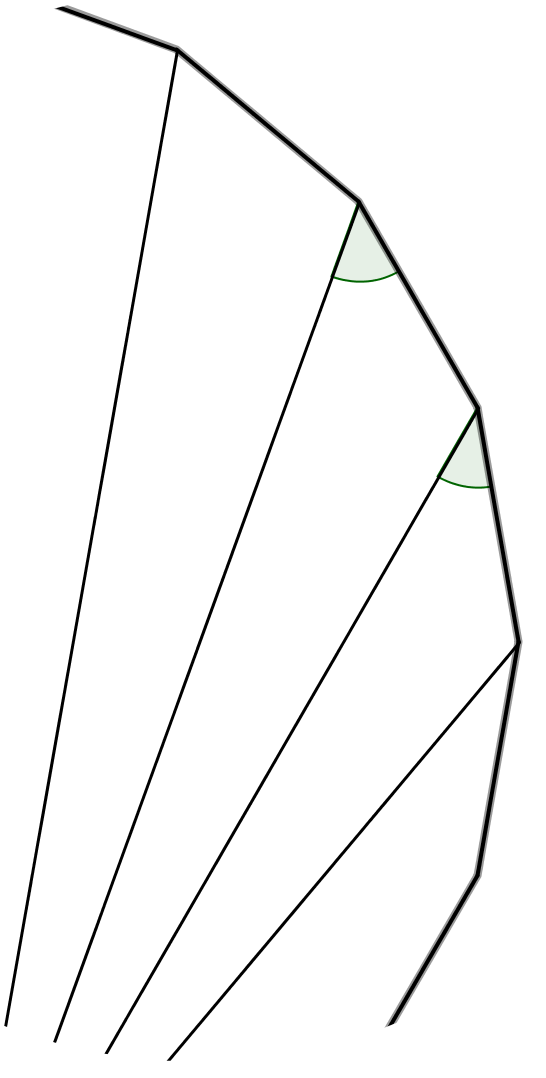 The diagram shows part of a regular polygon and part of some diagonals of the polygon drawn from one vertex.  Two angles are marked.

How many sides has the polygon?
SIC_47
How Many Sides?
(Not to scale)
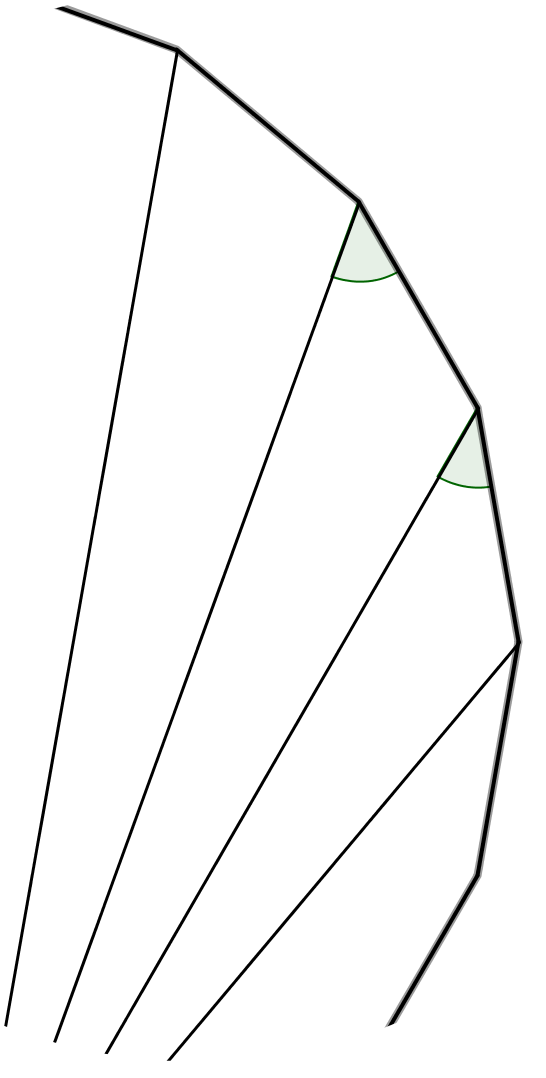 The diagram shows part of a regular polygon and part of some diagonals of the polygon drawn from one vertex.  Two angles are marked.

How many sides has the polygon?
SIC_47
How Many Sides?
(Not to scale)
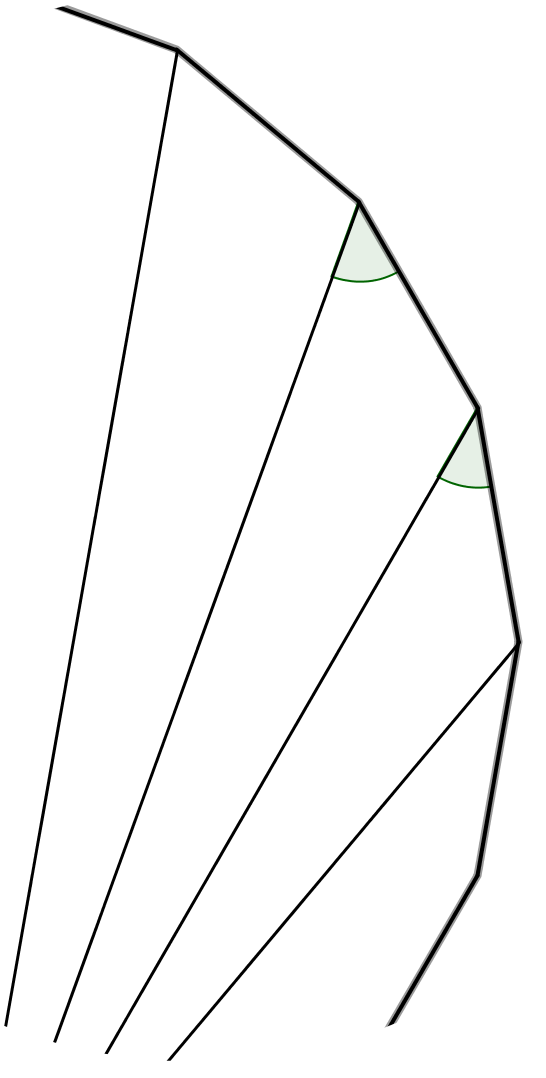 The diagram shows part of a regular polygon and part of some diagonals of the polygon drawn from one vertex.  Two angles are marked.

How many sides has the polygon?
SIC_47
How Many Sides?
(Not to scale)
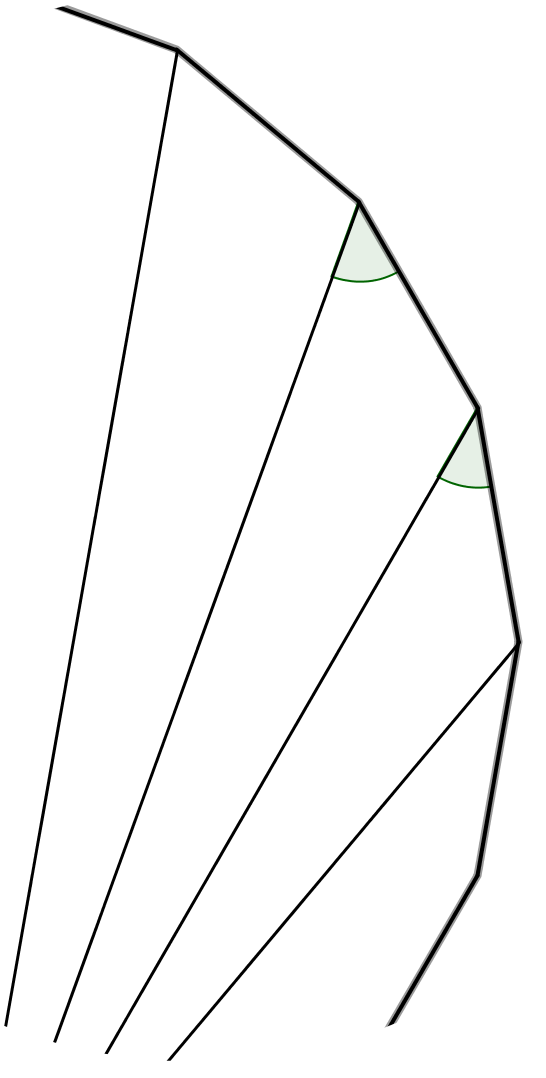 The diagram shows part of a regular polygon and part of some diagonals of the polygon drawn from one vertex.  Two angles are marked.

How many sides has the polygon?
SIC_47
How Many Sides?
(Not to scale)
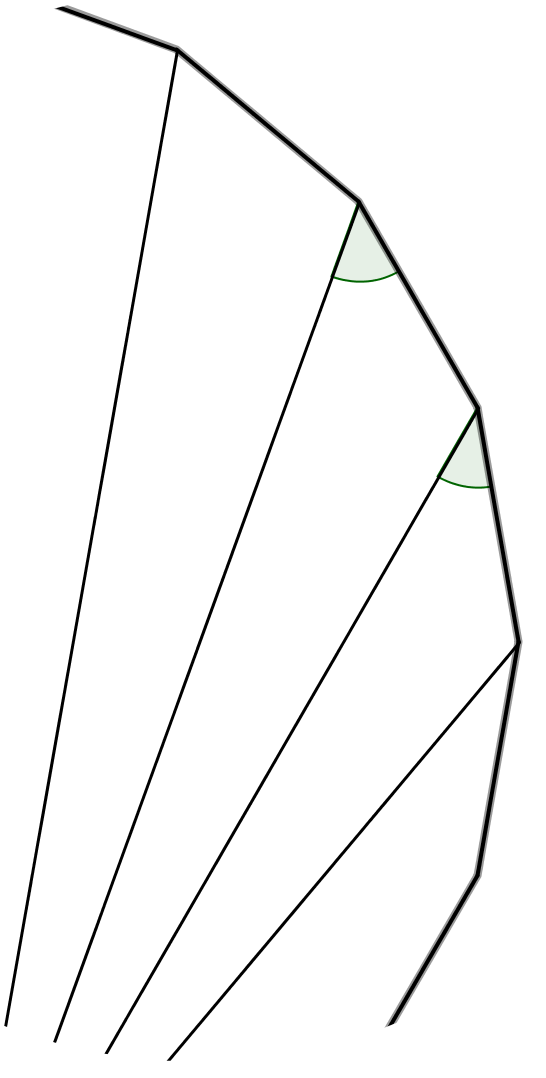 The diagram shows part of a regular polygon and part of some diagonals of the polygon drawn from one vertex.  Two angles are marked.

How many sides has the polygon?
SIC_47
How Many Sides?
(Not to scale)
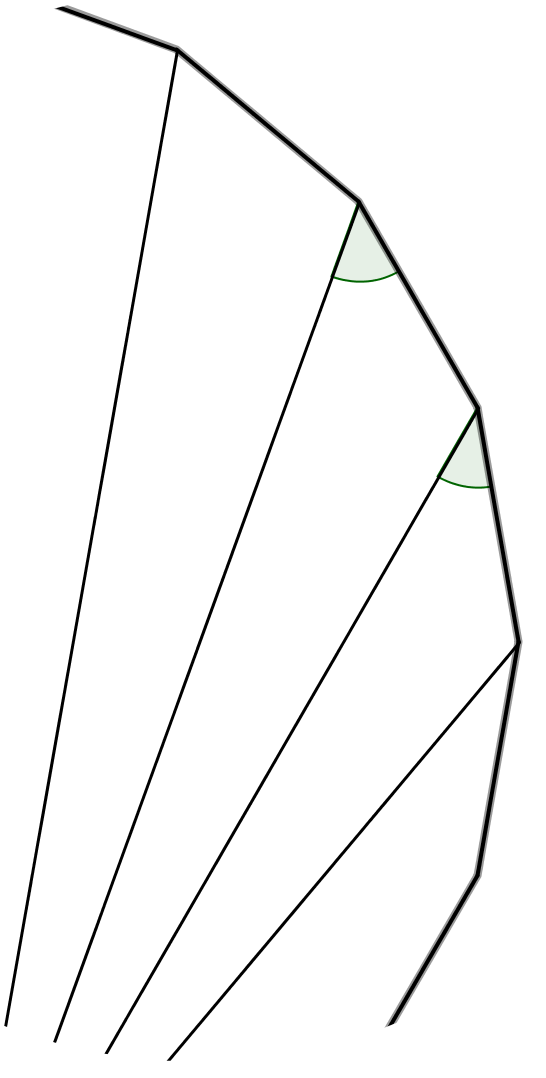 The diagram shows part of a regular polygon and part of some diagonals of the polygon drawn from one vertex.  Two angles are marked.

How many sides has the polygon?
SIC_47
How Many Sides?
(Not to scale)
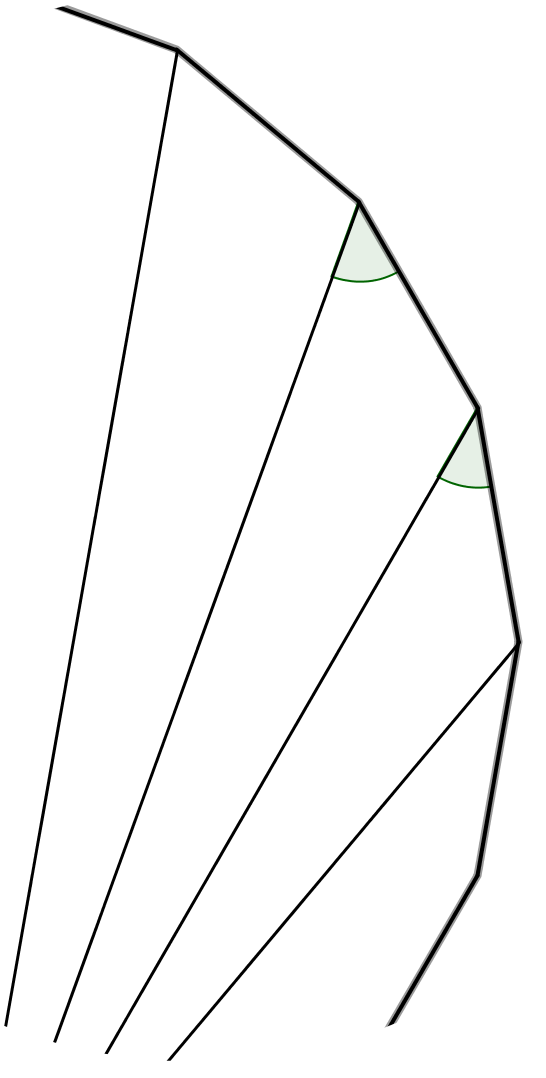 The diagram shows part of a regular polygon and part of some diagonals of the polygon drawn from one vertex.  Two angles are marked.

How many sides has the polygon?
SIC_47
[Speaker Notes: Answer = 45 sides]
How Many Sides?
(Not to scale)
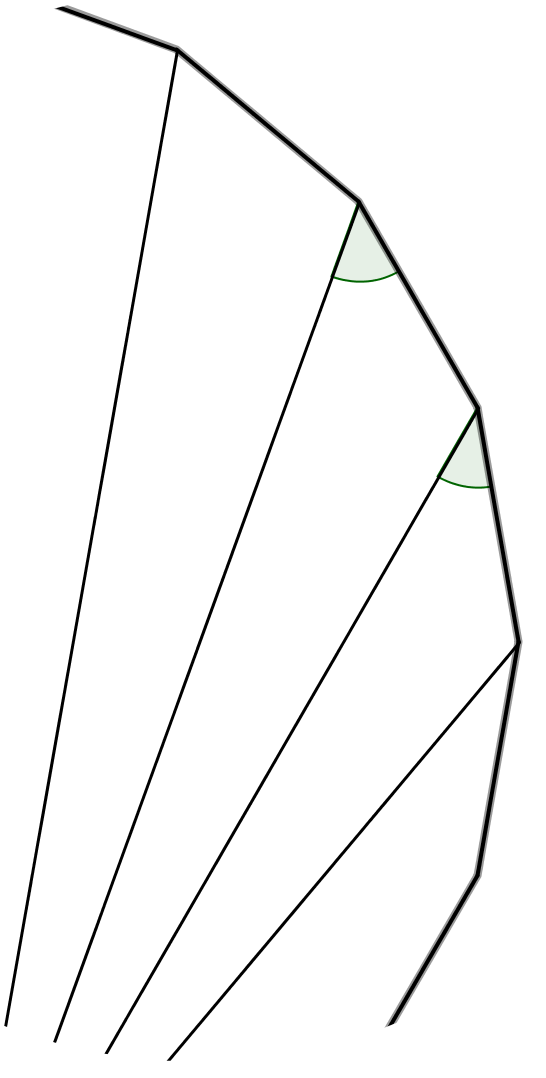 The diagram shows part of a regular polygon and part of some diagonals of the polygon drawn from one vertex.  Two angles are marked.

How many sides has the polygon?
SIC_47
How Many Sides?
(Not to scale)
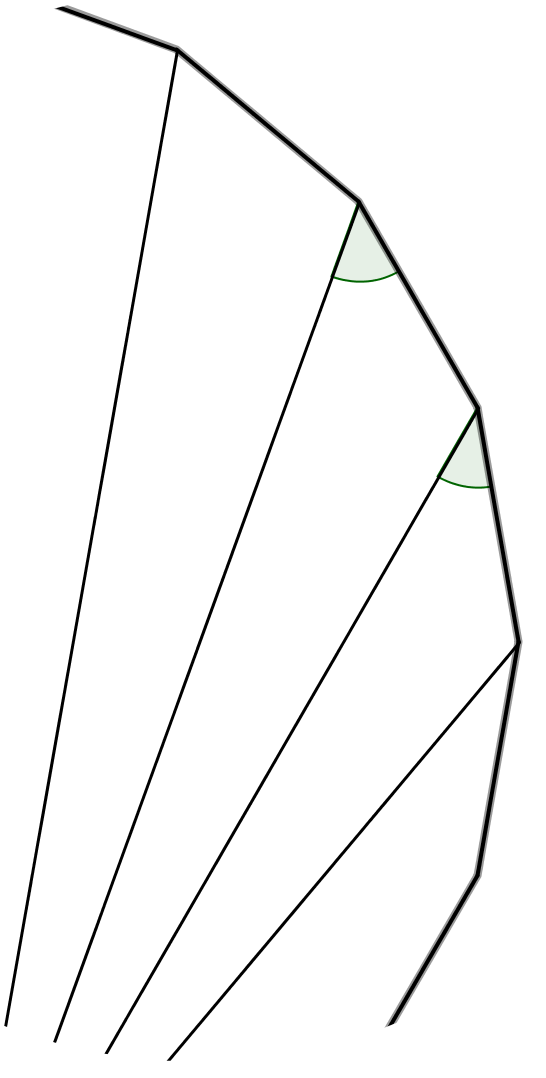 The diagram shows part of a regular polygon and part of some diagonals of the polygon drawn from one vertex.  Two angles are marked.

How many sides has the polygon?
SIC_47
How Many Sides?
(Not to scale)
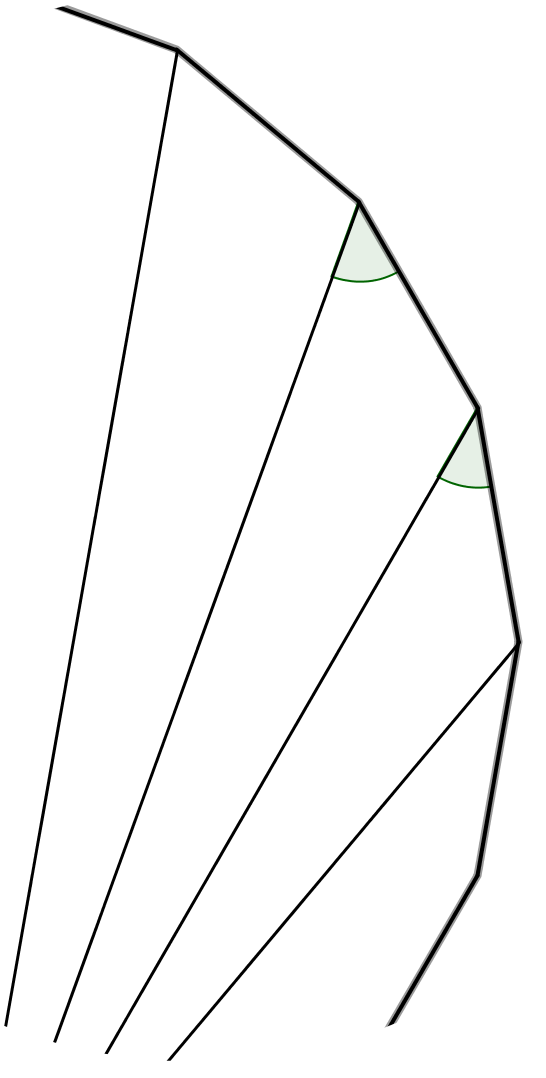 The diagram shows part of a regular polygon and part of some diagonals of the polygon drawn from one vertex.  Two angles are marked.

How many sides has the polygon?
SIC_47
How Many Sides?
(Not to scale)
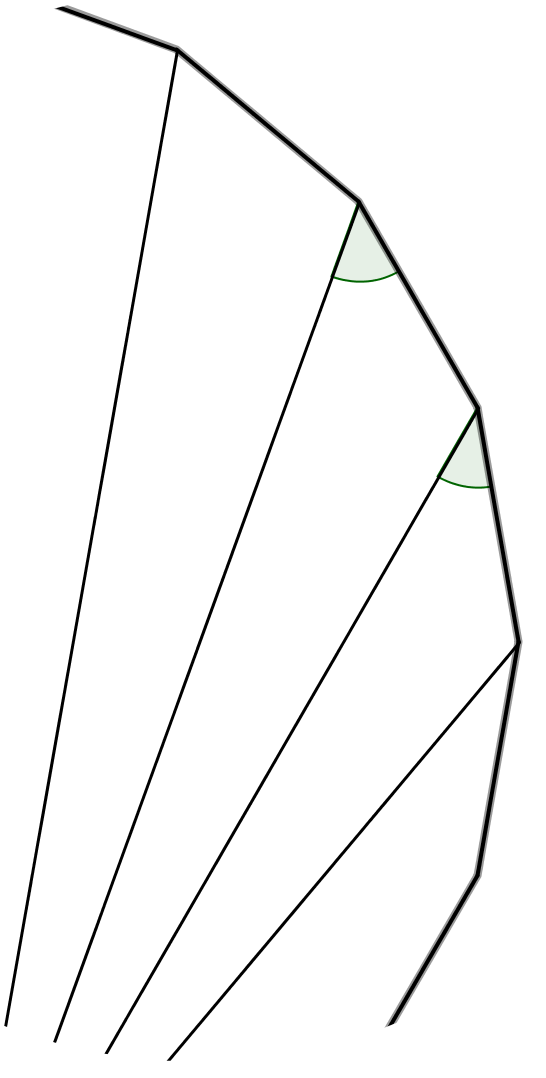 The diagram shows part of a regular polygon and part of some diagonals of the polygon drawn from one vertex.  Two angles are marked.

How many sides has the polygon?
SIC_47
How Many Sides?
(Not to scale)
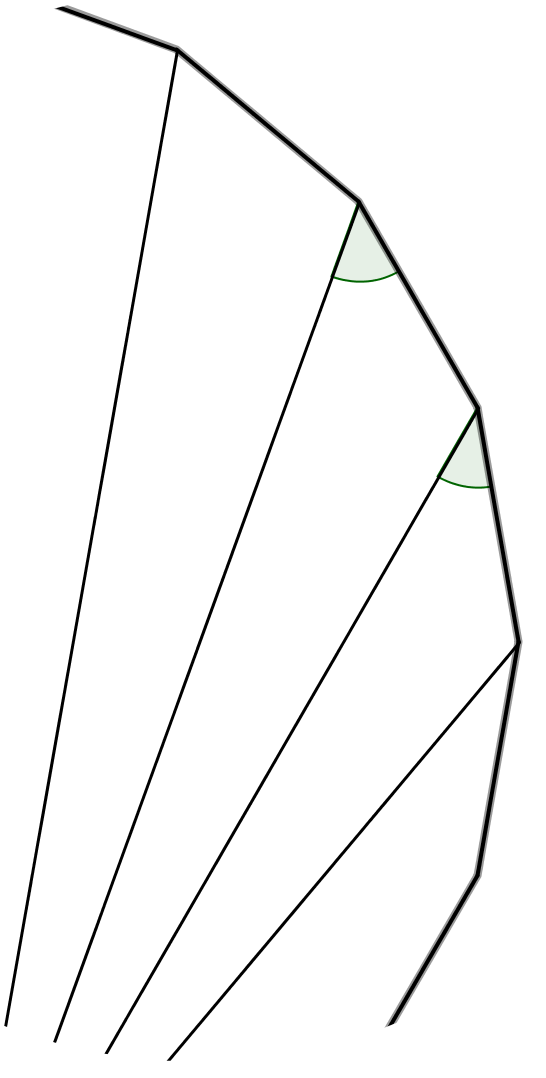 The diagram shows part of a regular polygon and part of some diagonals of the polygon drawn from one vertex.  Two angles are marked.

How many sides has the polygon?
SIC_47
How Many Sides?
(Not to scale)
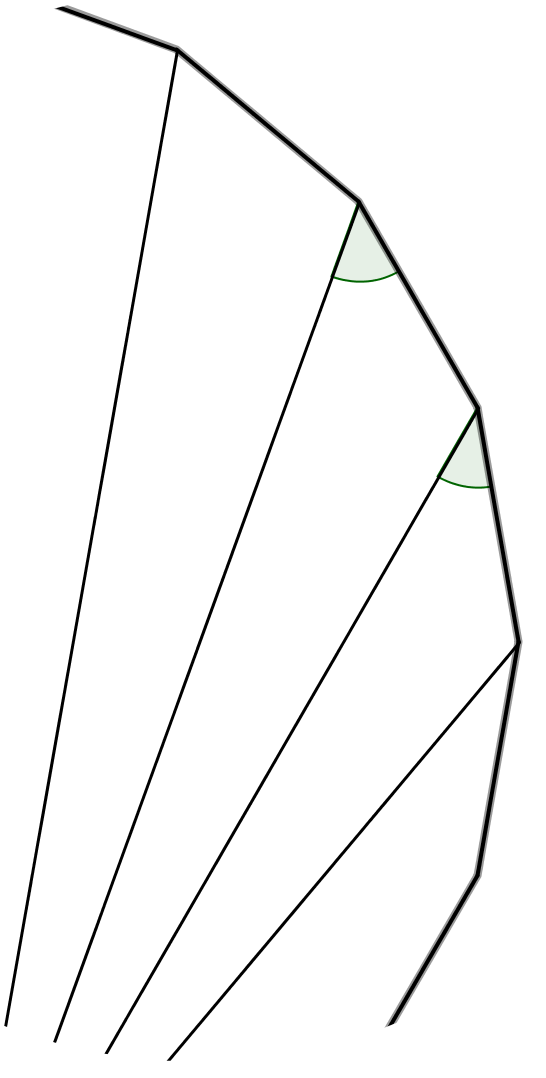 The diagram shows part of a regular polygon and part of some diagonals of the polygon drawn from one vertex.  Two angles are marked.

How many sides has the polygon?
SIC_47
How Many Sides?
(Not to scale)
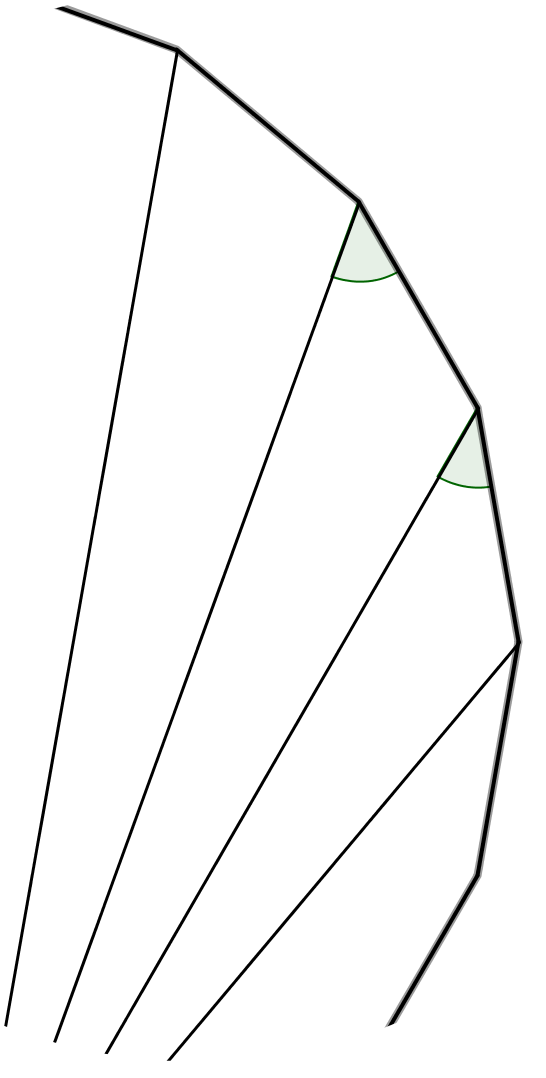 The diagram shows part of a regular polygon and part of some diagonals of the polygon drawn from one vertex.  Two angles are marked.

How many sides has the polygon?
SIC_47